Aprende Hebreo mientras Cantas
Apprenez l'Hébreu en Chantant
Lerne Hebräisch beim Singen
노래하며 배우는 히브리어
唱歌來學習希伯來語

Learn Hebrew
While Singing (VIII)
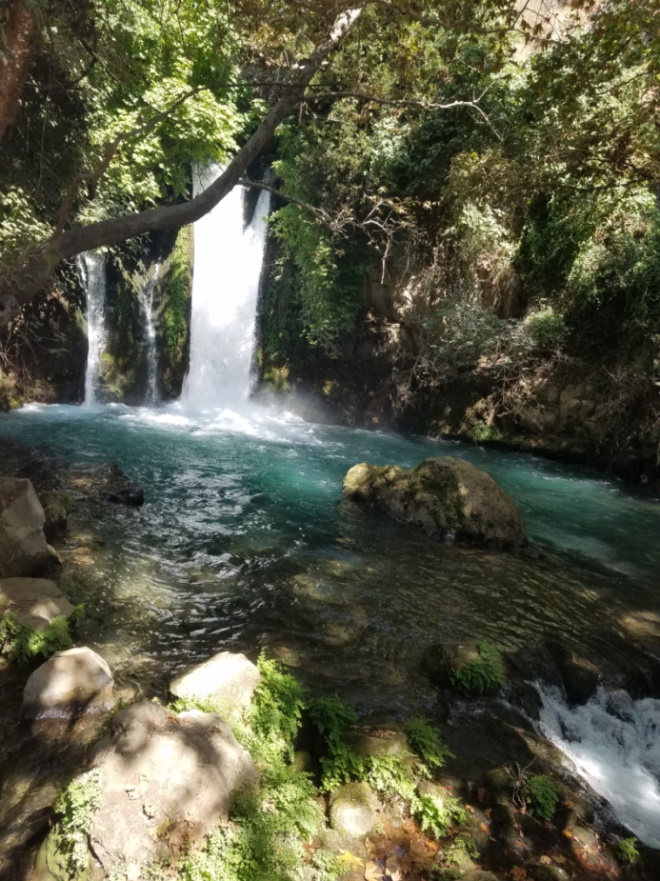 מְקוֹר מַיִם חַיִּים 
ἡ πηγή ὕδατος ζωῆς 
The Spring of Living Water 
생명수 샘  生命水的泉源
La Fuente de Agua Viva 
La Source d'Eau Vive
Die Quelle Lebendigen Wassers 
Fonte de Água Viva
‎ يَنْبُوعَ الْمِيَاهِ الْحَيَّةِ،
Voice: Ezra Kim, Ph.D.
												Cantado por Esdras Kim, Ph.D. 
				Chanté par Ezra Kim, Ph.D.
				Gesungen von Ezra Kim, Ph.D.
				노래: 김경래 박사
				由金京來博士演唱
yBili Hb;g"-al    Psalm 131:1-3
‎ ‎ לֹא־גָבַ֣הּ  לִ֭בִּי  וְלֹא־רָמ֣וּ   עֵינַ֑י    וְלֹֽא־הִלַּ֓כְתִּי ‎  ‎‎בִּגְדֹל֖וֹת   
with great things  I concern   not       my eyes     lofty     not   my heart   high     not 
וּבְנִפְלָא֣וֹת    מִמֶּֽנִּי׃     ‎אִם־לֹ֤א  שִׁוִּ֙יתִי  וְדוֹמַ֗מְתִּי  נַ֫פְשִׁ֥י  
     myself   I have quieted   I calmed      surely                for me   with marvelous things
 כְּ֭גָמֻל     עֲלֵ֣י    אִמּ֑וֹ        כַּגָּמֻ֖ל     עָלַ֣י  נַפְשִֽׁי׃     
           myself   on me  like a weaned child  its mother  on me  like a weaned child
            ‎יַחֵ֣ל יִ֭שְׂרָאֵל אֶל־יְהוָ֑ה מֵֽ֜עַתָּ֗ה וְעַד־עוֹלָֽם׃     
               forevermore    from now   YHWH   unto    Israel       hope 
ESV My heart is not lifted up; my eyes are not raised too high; I do not occupy myself with things too great and too marvelous for me. But I have calmed and quieted my soul, like a weaned child with its mother; like a weaned child is my soul within me. O Israel, hope in the LORD from this time forth and forevermore.
R95 no se ha envanecido mi corazón ni mis ojos se enaltecieron; ni anduve en grandezas ni en cosas demasiado sublimes para mí. En verdad me he comportado y he acallado mi alma como un niño destetado de su madre. ¡Como un niño destetado está mi alma! Espera, Israel, en Jehová, desde ahora y para siempre.   / BFC je suis sans prétention, mon regard ne manifeste pas d'ambition. Je ne vise pas la grandeur, ni ce qui est trop haut pour moi. Au contraire, je reste calme et tranquille, comme un jeune enfant près de sa mère. Comme cet enfant, je suis apaisé. Israël, compte sur le Seigneur, dès maintenant et toujours.
yBili Hb;g"-al    Psalm 131:1-3
‎ ‎ לֹא־גָבַ֣הּ  לִ֭בִּי  וְלֹא־רָמ֣וּ   עֵינַ֑י    וְלֹֽא־הִלַּ֓כְתִּי ‎  ‎‎בִּגְדֹל֖וֹת   
with great things  I concern   not       my eyes     lofty     not   my heart   high     not 
וּבְנִפְלָא֣וֹת    מִמֶּֽנִּי׃     ‎אִם־לֹ֤א  שִׁוִּ֙יתִי  וְדוֹמַ֗מְתִּי  נַ֫פְשִׁ֥י  
     myself   I have quieted   I calmed      surely                for me   with marvelous things
 כְּ֭גָמֻל     עֲלֵ֣י    אִמּ֑וֹ        כַּגָּמֻ֖ל     עָלַ֣י  נַפְשִֽׁי׃     
           myself   on me  like a weaned child  its mother  on me  like a weaned child
            ‎יַחֵ֣ל יִ֭שְׂרָאֵל אֶל־יְהוָ֑ה מֵֽ֜עַתָּ֗ה וְעַד־עוֹלָֽם׃     
               forevermore    from now   YHWH   unto    Israel       hope 

ELB Mein Herz will nicht hoch hinaus, meine Augen sind nicht hochfahrend. Ich gehe nicht mit Dingen um, die zu groß und zu wunderbar für mich sind. Habe ich meine Seele nicht beschwichtigt und beruhigt? Wie ein entwöhntes Kind bei seiner Mutter, wie ein entwöhntes Kind ist meine Seele in mir. Harre, Israel, auf den HERRN, von nun an bis in Ewigkeit!     / KRV 내 마음이 교만치 아니하고 내 눈이 높지 아니하오며 내가 큰 일과 미치지 못할 기이한 일을 힘쓰지 아니하나이다. 실로 내가 내 심령으로 고요하고 평온케 하기를 젖 뗀 아이가 그 어미 품에 있음 같게 하였나니 내 중심이 젖 뗀 아이와 같도다. 이스라엘아 지금부터 영원까지 여호와를 바랄찌어다.
CUV 我的心不狂傲、我的眼不高大．重大和測不透的事、我也不敢行. 我的心平穩安靜、好像斷過奶的孩子在他母親的懷中．我的心在我裡面真像斷過奶的孩子. 以色列阿、你當仰望耶和華、從今時直到永遠.
yBili Hb;g"-al    Psalm 131:1-3
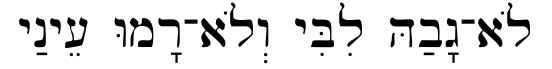 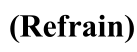 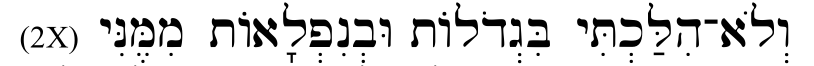 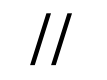 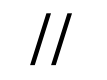 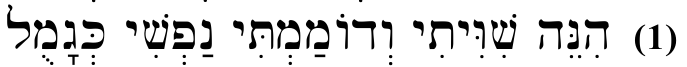 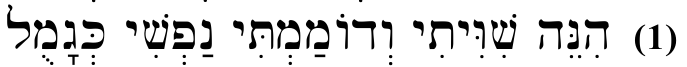 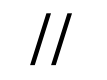 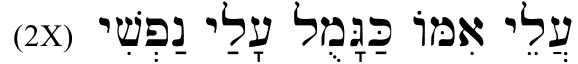 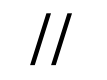 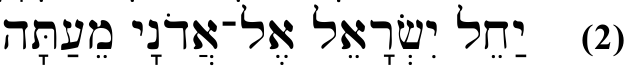 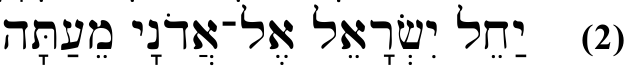 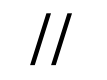 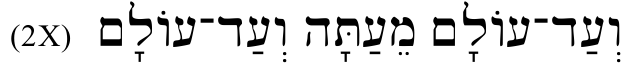 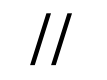 (Refrain) Lo  ga-vah  li-bi  ve-lo  ra-mu  ey-nay
//   Ve-lo  hi-lakh-ti  bi-gedo-lot  uv-nif-la-ot  mi-me-ni   //
1 //   Hi-ne  shi-vi-ti  ve-do-mam-ti  naf-shi  ke-ga-mul 
a-ley  i-mo   ka-ga-mul  a-lay  naf-shi   //
2 //  Ya-khel Yisrael el Adonay me-a-ta ve-ad o-lam me-a-ta ve-ad o-lam  //
בָּרֲכִ֣י נַ֭פְשִׁי        Psalm 103:1-4
‎לְדָוִ֙ד בָּרֲכִ֣י נַ֭פְשִׁי אֶת־יְהוָ֑ה וְכָל־קְ֜רָבַ֗י אֶת־שֵׁ֥ם קָדְשֽׁוֹ׃    
of His holiness    name     all that is within me  YHWH        my being   bless  of David
בָּרֲכִ֣י נַ֭פְשִׁי אֶת־יְהוָ֑ה  וְאַל־תִּ֜שְׁכְּחִ֗י כָּל־גְּמוּלָֽיו׃      
          His benefits  all      forget      not  and  YHWH         my being   bless
 הַסֹּלֵ֥חַ  לְכָל־עֲוֹנֵ֑כִי  הָ֜רֹפֵ֗א לְכָל־תַּחֲלֻאָֽיְכִי׃         
                 your diseases   all     who heals your iniquity  all   who forgives 
         ‎הַגּוֹאֵ֣ל  מִשַּׁ֣חַת  חַיָּ֑יְכִי   הַֽ֜מְעַטְּרֵ֗כִי   חֶ֣סֶד וְרַחֲמִֽים׃
            mercy  steadfast love who crowns you   your life  from the pit  who redeems
ESV 1 Of David. Bless the LORD, O my soul, and all that is within me, bless his holy name! 2 Bless the LORD, O my soul, and forget not all his benefits, 3 who forgives all your iniquity, who heals all your diseases, 4 who redeems your life from the pit, who crowns you with steadfast love and mercy, / R95 1 <Salmo de David> Bendice, alma mía, a Jehová, y bendiga todo mi ser su santo nombre. 2 Bendice, alma mía, a Jehová, y no olvides ninguno de sus beneficios. 3 Él es quien perdona todas tus maldades, el que sana todas tus dolencias, 4 el que rescata del hoyo tu vida, el que te corona de favores y misericordias, / BFC 1 Du recueil de David. Je veux dire merci au Seigneur; de tout mon coeur, je veux remercier l'unique vrai Dieu. 2 Oui, je veux remercier le Seigneur sans oublier un seul de ses bienfaits. 3 C'est lui qui pardonne toutes mes fautes, guérit toutes mes maladies, 4 m'arrache à la tombe, me comble de tendresse et de bonté.
בָּרֲכִ֣י נַ֭פְשִׁי        Psalm 103:1-4
‎לְדָוִ֙ד בָּרֲכִ֣י נַ֭פְשִׁי אֶת־יְהוָ֑ה וְכָל־קְ֜רָבַ֗י אֶת־שֵׁ֥ם קָדְשֽׁוֹ׃    
of His holiness    name     all that is within me  YHWH        my being   bless  of David
בָּרֲכִ֣י נַ֭פְשִׁי אֶת־יְהוָ֑ה  וְאַל־תִּ֜שְׁכְּחִ֗י כָּל־גְּמוּלָֽיו׃      
          His benefits  all      forget      not  and  YHWH         my being   bless
 הַסֹּלֵ֥חַ  לְכָל־עֲוֹנֵ֑כִי  הָ֜רֹפֵ֗א לְכָל־תַּחֲלֻאָֽיְכִי׃         
                 your diseases   all     who heals your iniquity  all   who forgives 
         ‎הַגּוֹאֵ֣ל  מִשַּׁ֣חַת  חַיָּ֑יְכִי   הַֽ֜מְעַטְּרֵ֗כִי   חֶ֣סֶד וְרַחֲמִֽים׃
            mercy  steadfast love who crowns you   your life  from the pit  who redeems

ELB Psalm 103:1 Von David. Preise den HERRN, meine Seele, und all mein Inneres seinen heiligen Namen! 2 Preise den HERRN, meine Seele, und vergiß nicht alle seine Wohltaten! 3 Der da vergibt alle deine Sünde, der da heilt alle deine Krankheiten. 4 Der dein Leben erlöst aus der Grube, der dich krönt mit Gnade und Erbarmen. 
KRV 1 내 영혼아 여호와를 송축하라 내 속에 있는 것들아 다 그 성호를 송축하라. 2 내 영혼아 여호와를 송축하며 그 모든 은택을 잊지 말찌어다. 3 저가 네 모든 죄악을 사하시며 네 모든 병을 고치시며, 4 네 생명을 파멸에서 구속하시고 인자와 긍휼로 관을 씌우시며 / CUV 大衛的詩.我的心哪、你要稱頌耶和華．凡在我裡面的、也要稱頌他的聖名。 2 我的心哪、你要稱頌耶和華、不可忘記他的一切恩惠。 3 他赦免你的一切罪孽、醫治你的一切疾病。 4 他救贖你的命脫離死亡、以仁愛和慈悲為你的冠冕.
בָּרֲכִ֣י נַ֭פְשִׁי    Psalm 103:1-4
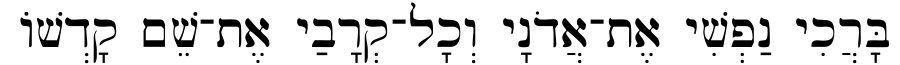 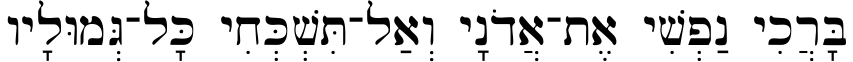 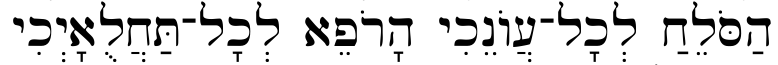 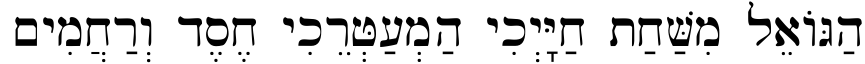 ║꞉  Bar-khi naf-shi et Adonay ve-kol kra-vay et shem kod-sho
Bar-khi naf-shi et Adonay ve-al tish-ke-khi kol ge-mu-lav  ║
Ha-so-le-akh le-khol a-vo-ne-khi ha-ro-fe le-khol takh-lu-ay-khi
Ha-go-el  mi-sha-khat  kha-yay-khi 
Ha-me-a-tre-khi khe-sed ve-ra-kha-mim  ꞉║
נִשְׂגָּ֣ב יְהוָ֔ה    Isaiah 33:5, 22
‎נִשְׂגָּ֣ב  יְהוָ֔ה כִּ֥י  שֹׁכֵ֖ן  מָר֑וֹם  מִלֵּ֣א צִיּ֔וֹן מִשְׁפָּ֖ט וּצְדָקָֽה׃    
  righteousness    justice    Zion  He fills   on high  He dwells for  YHWH   is exalted
‎כִּ֤י יְהוָה֙ שֹׁפְטֵ֔נוּ יְהוָ֖ה מְחֹקְקֵ֑נוּ  יְהוָ֥ה מַלְכֵּ֖נוּ ה֥וּא יוֹשִׁיעֵֽנוּ׃ 
  will save us     He    our King   YHWH  our Lawgiver YHWH  our Judge  YHWH  for

ESV 5 The LORD is exalted, for he dwells on high; he will fill Zion with justice and righteousness, 
  22 For the LORD is our judge; the LORD is our lawgiver; the LORD is our king; he will save us.
R95 5 Será exaltado Jehová, el cual mora en las alturas. Él llena a Sión de derecho y de justicia. 22 Porque Jehová es nuestro juez, Jehová es nuestro legislador, Jehová es nuestro Rey. ¡Él mismo nos salvará!
BFC 5 Le Seigneur domine la situation, il réside là-haut. Partout dans Jérusalem, il a instauré le droit et l'ordre. 22 Le Seigneur est notre guide, il est notre chef de file. Le Seigneur est notre roi, c'est lui notre Sauveur.
ELB 5 Hoch erhaben ist der HERR. Denn in der Höhe wohnt er. Er füllt Zion mit Recht und Gerechtigkeit. 22 Denn der HERR ist unser Richter, der HERR unser Anführer, der HERR unser König. Er wird uns retten.
KRV 5 여호와께서는 지존하시니 이는 높은데 거하심이요 공평과 의로 시온에 충만케 하심이라. 22 대저 여호와는 우리 재판장이시요 여호와는 우리에게 율법을 세우신 자시요 여호와는 우리의 왕이시니 우리를 구원하실 것임이니라. / CUV 5 耶和華被尊崇、因他居在高處．他以公平公義充滿錫安。22 因為耶和華是審判我們的、耶和華是給我們設律法的、耶和華是我們的王．他必拯救我們。
Isaiah 33:5, 22
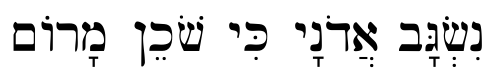 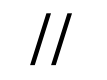 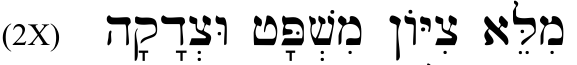 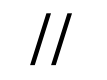 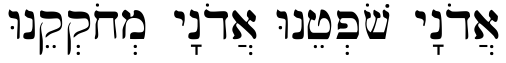 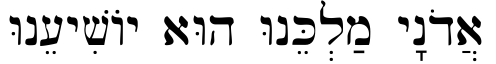 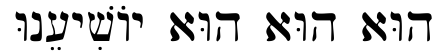 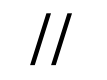 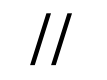 //   Nis-gav  Adonay   ki  sho-khen  ma-rom
Mi-le  Tsiyon  mish-pat  u-tsda-ka   //
Adonay  shof-te-nu   Adonay  me-kho-ke-ke-nu
Adonay  mal-ke-nu   hu  yo-shi-e-nu
//   Hu  hu  hu   yo-shi-e-nu   //